KIPARSTVOPredmetni in nepredmetni kip
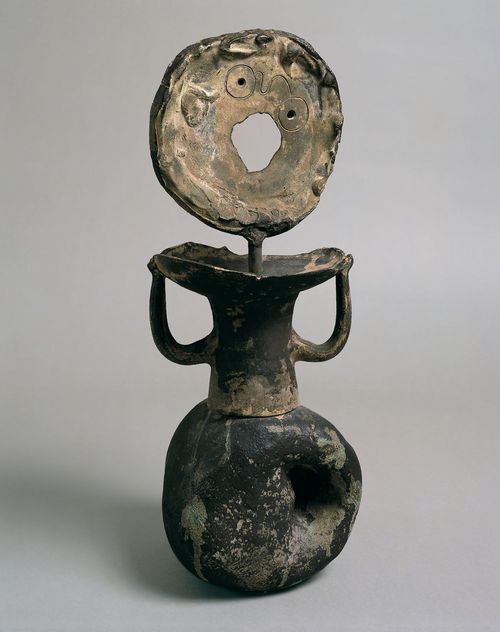 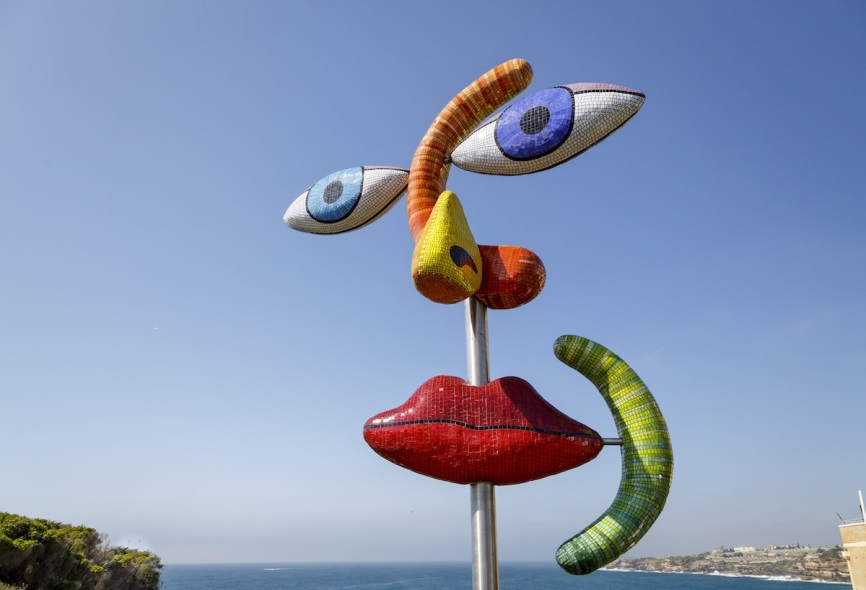 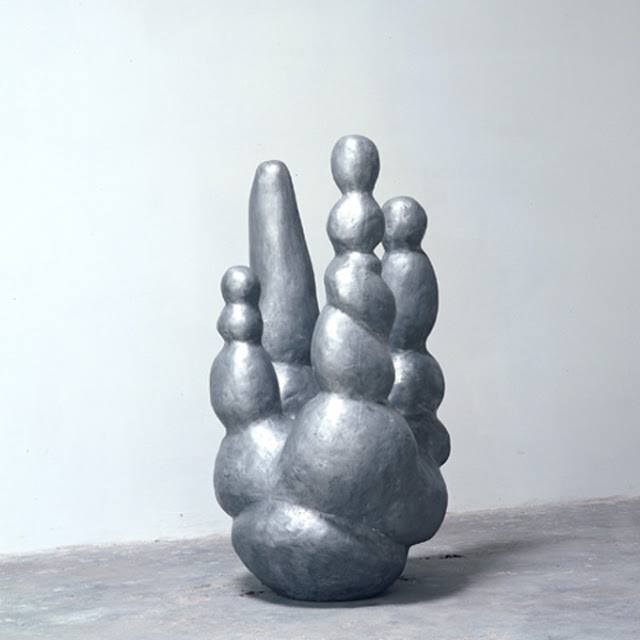 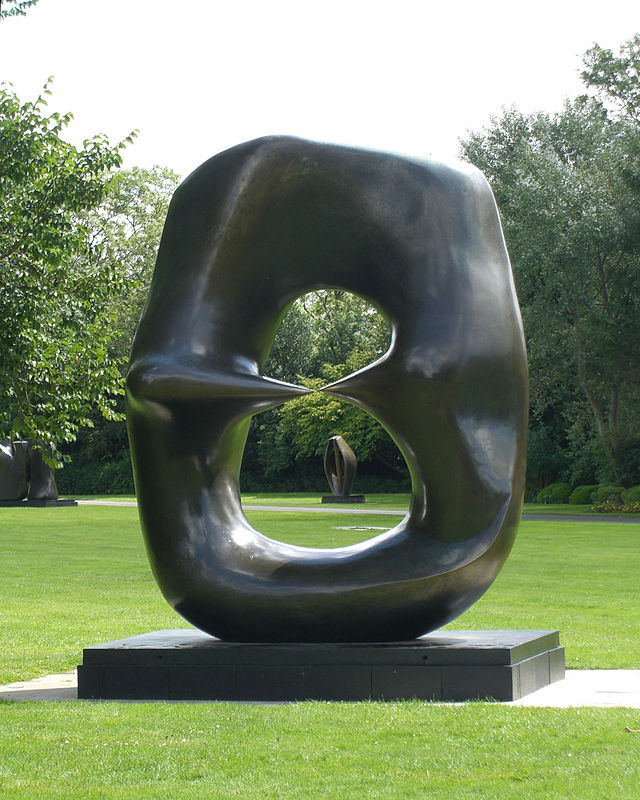 Deborah Halpern
Henry Moore
Joan Miro
Henk Visch
Predmetni     in    nepredmetni kip
                   (figuralni  kip)                                        (nefiguralni  kip)
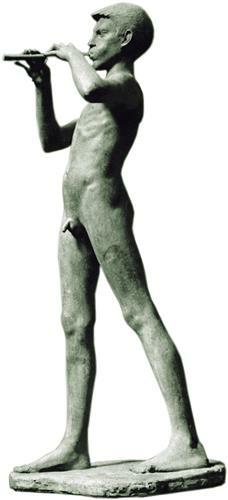 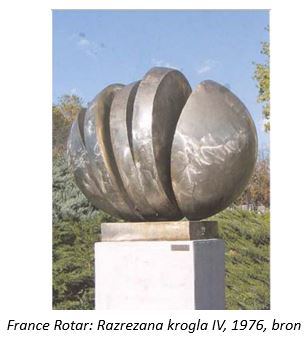 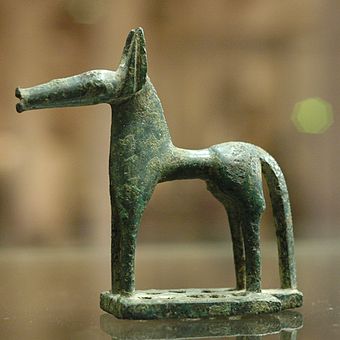 8. st. pr. n. št. Konj iz Olimpije
Kalin Zdenko, Deček s piščalko
Predmetni     in    nepredmetni kip
 (figuralni  kip)                                 (nefiguralni  kip)
Predstavlja človeško ali živalsko figuro v celoti.
Sestavljen je iz geometrijskih oblik, ki ne spominjajo na nič določenega.
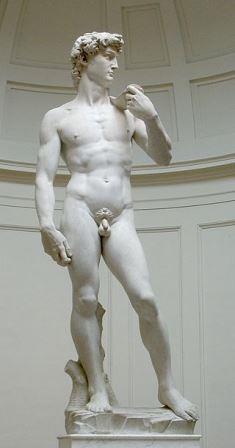 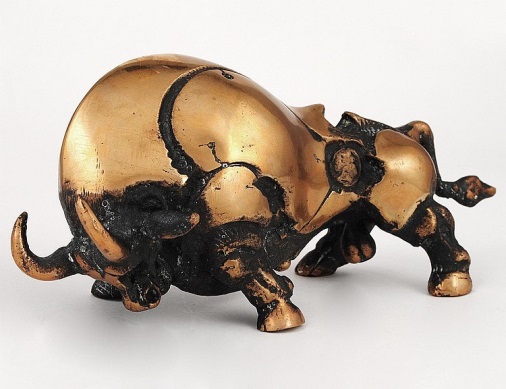 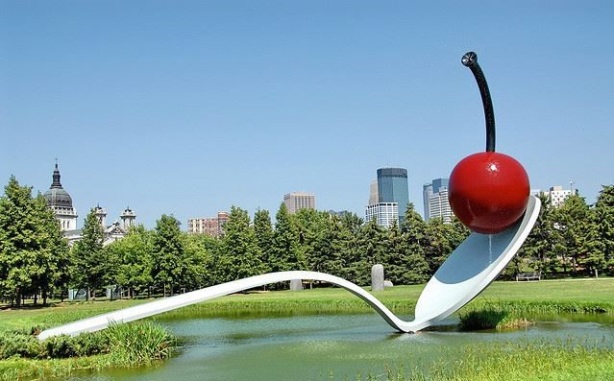 Janez Bolka
Claes Oldenburg
Michelangelo B.